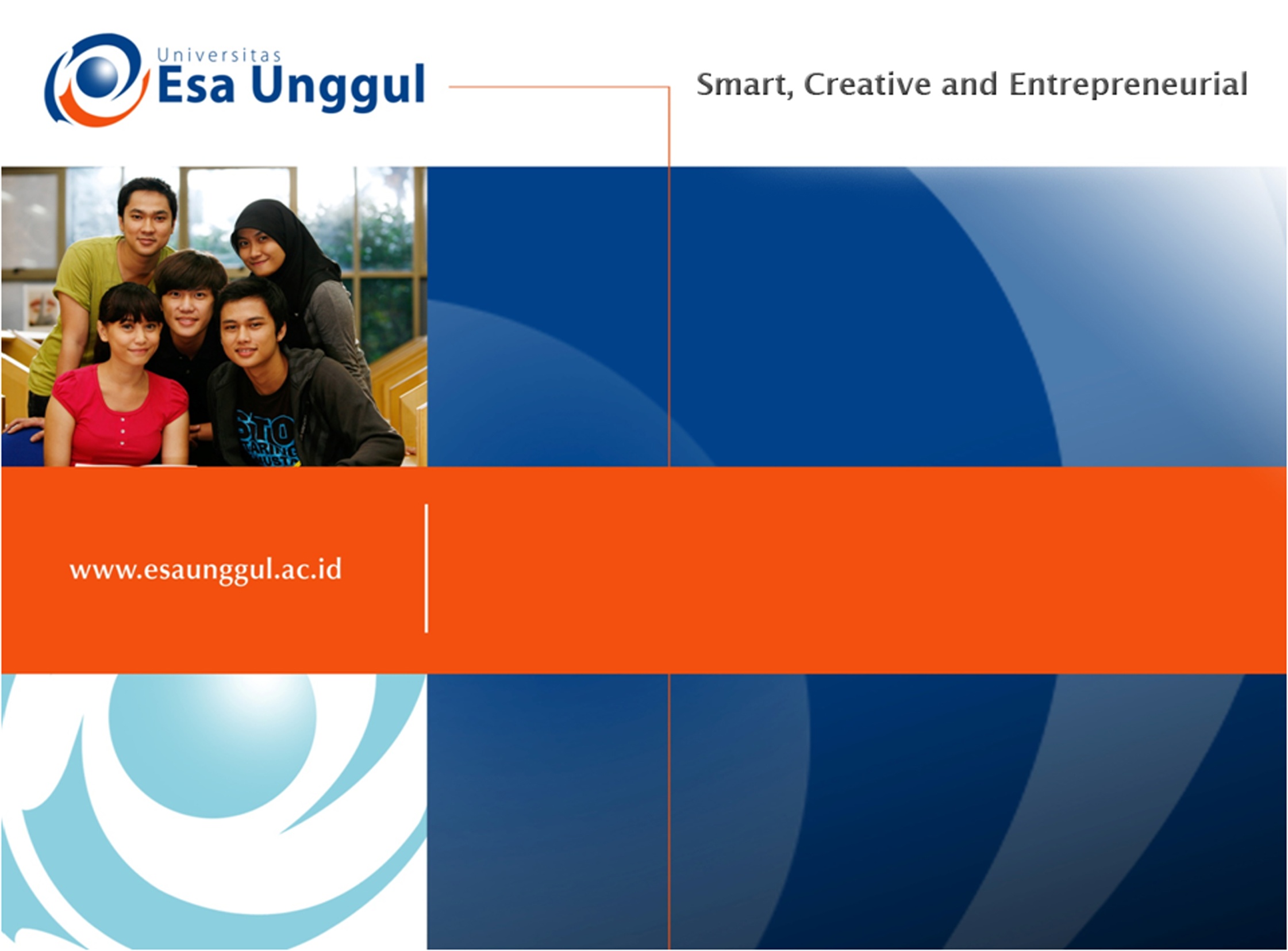 PROSES DESAIN DALAM MANAJEMEN DESAIN
PERTEMUAN 14
OSKAR JUDIANTO SSn., MM., MDs.
DESAIN PRODUK
FAKULTAS DESAIN dan INDUSTRI KREATIF
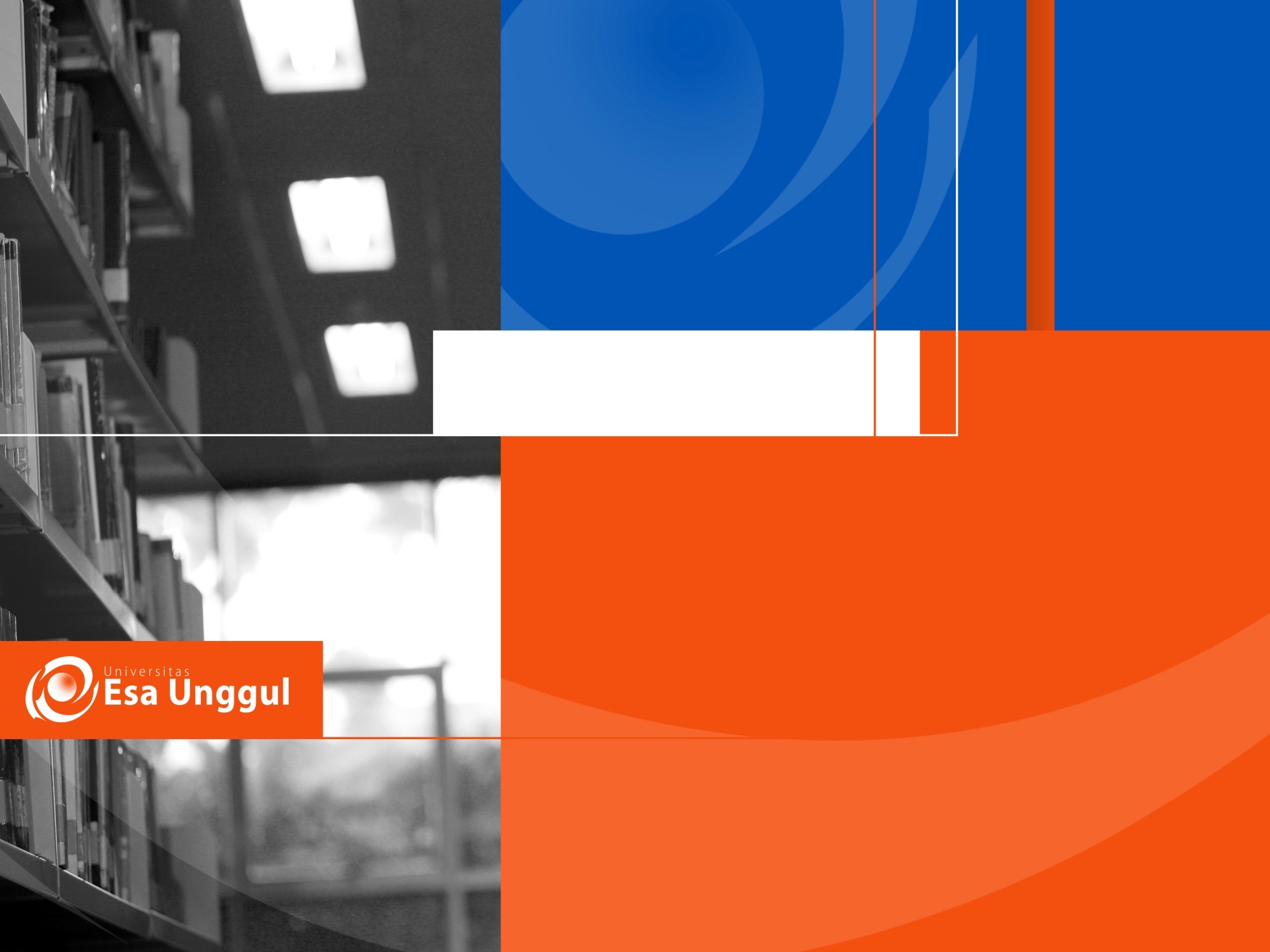 Materi Sebelum UTS
01. Manajemen dalam desain
02. SDM dan kegiatan desain
03. Terapannya dalam manajemen desain
04. Desain Strategi dalam manajemen desain
05. Tujuan dalam manajemen desain
06. Desain, inovasi dan teknologi di manajemen
07. Efektifitas antara manajemen dan desain
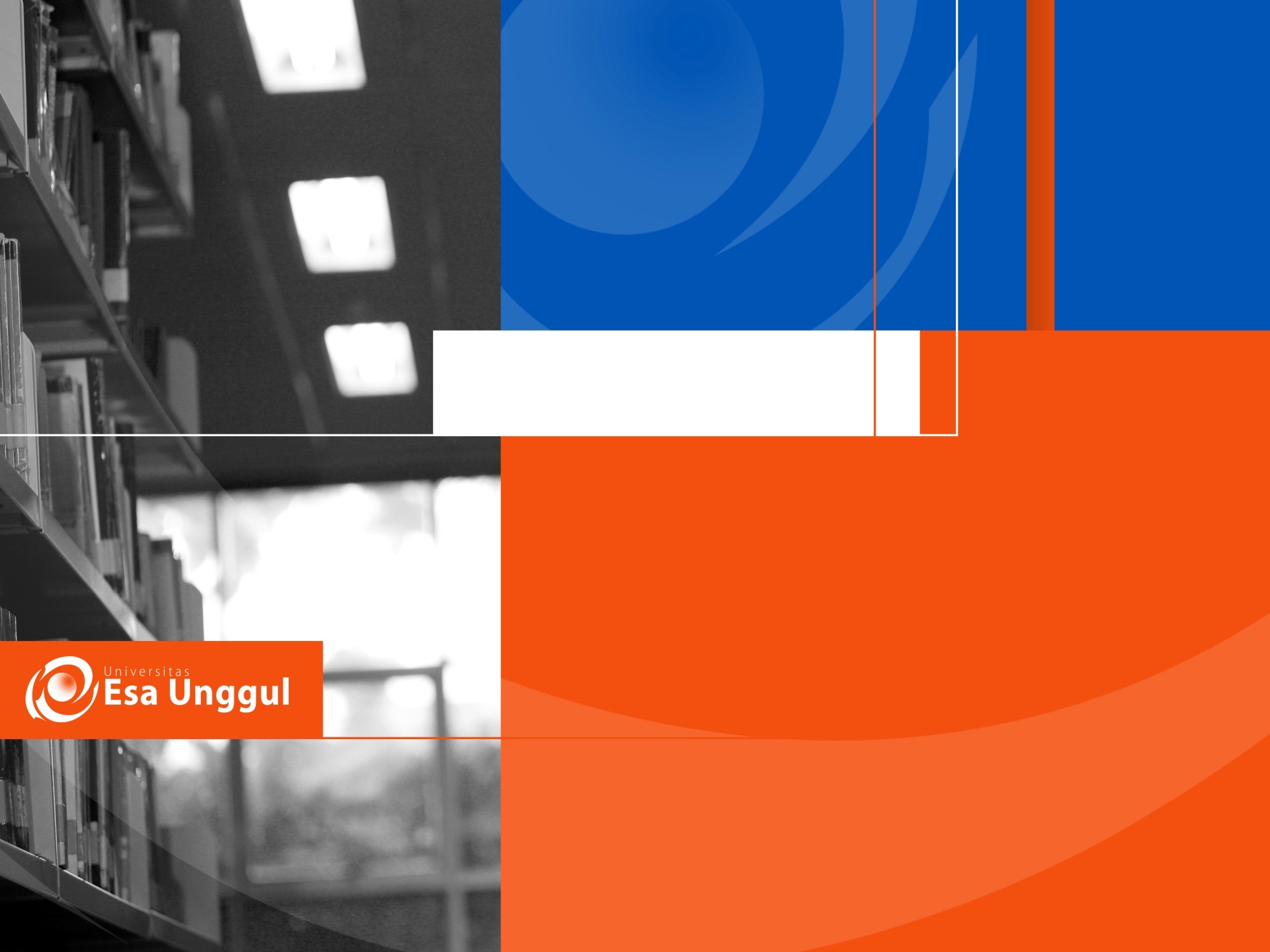 Materi Setelah UTS
08. Ruang lingkup manajemen desain.
09. Manajemen desain taktis di perusahaan.
10. Metode dalam manajemen desain.
11. Jalur dalam manajemen desain
12. Pekerjaan dalam unit – unit desain
13. Tujuan akhir dalam manajemen desain
14. Proses desain dalam manajemen desain
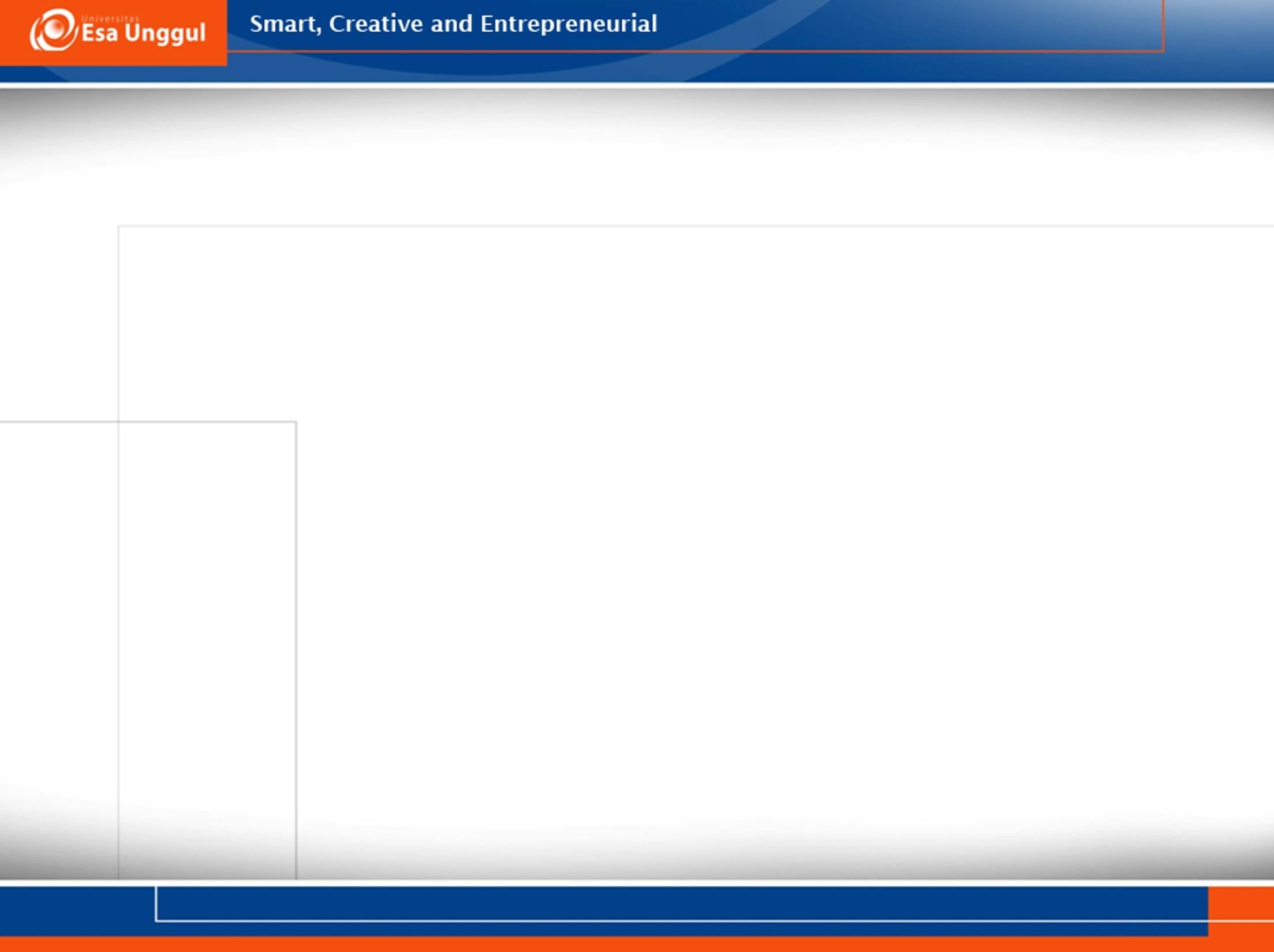 MENGEMBANGKAN PRODUK YANG SUKSES
Produk dikatakan sukses jika disukai pasar. Pasar menyukai suatu produk berdasarkan kualitas dan harga. Menciptakan produk yang disukai tidak dapat dilakukan begitu saja, diperlukan konsep pengembangan yang baik.  Langkah-langkah yang perlu dilakukan suatu perusahaan yang akan melakukan aktivitas produksi, antara lain:

-          Menentukan yang dibutuhkan pasar
-          Kebijakan Perusahaan
-          Strategi Bisnis
-          Pencarian Ide
-          Mensintesis Ide – Ide
-          Membuat perencanaan yang detail
-          Memproduksi
-          Memasarkan
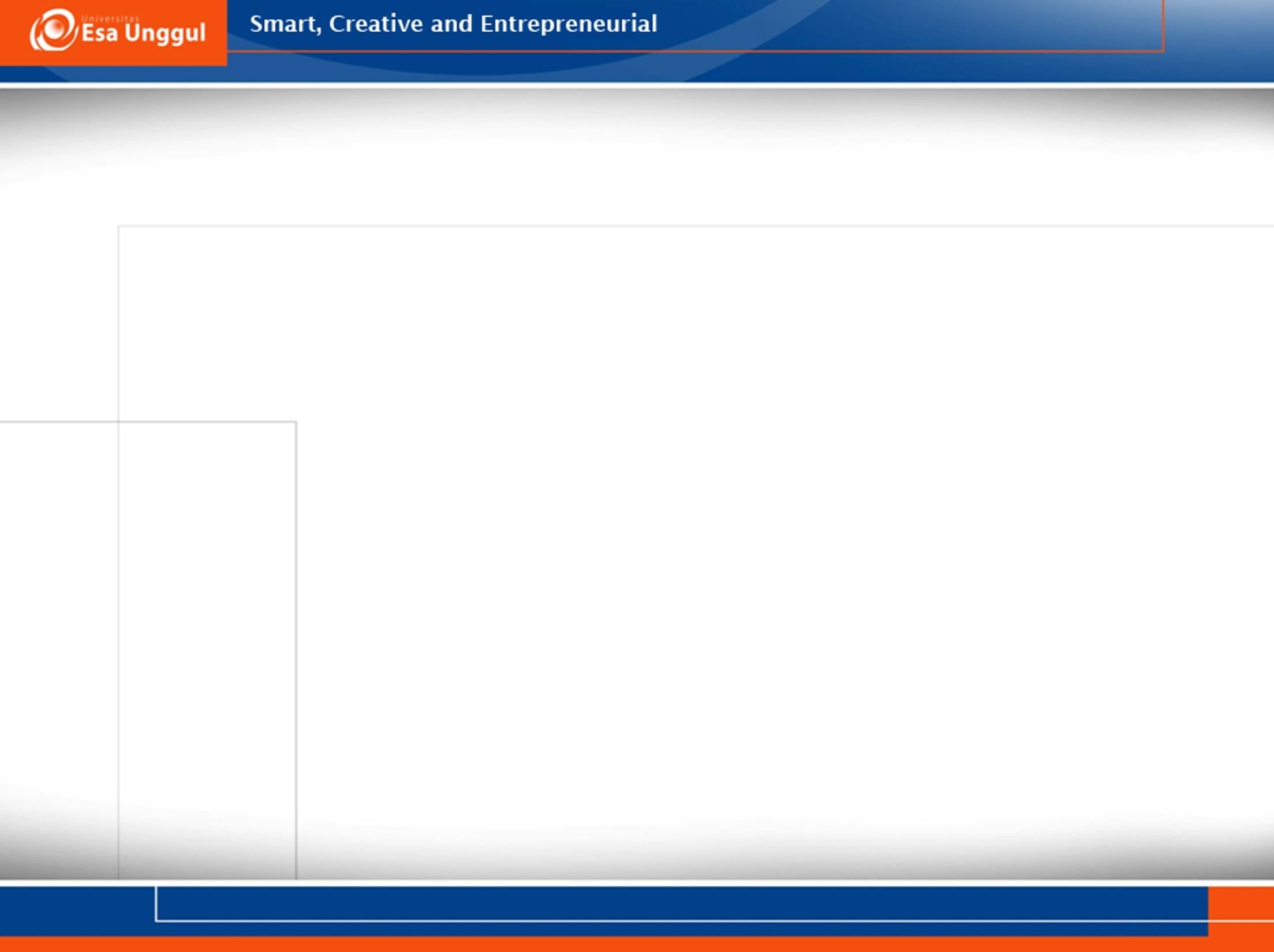 Atribut – atribut dari suatu produk yang sukses dikembangkan
-          Biaya, baik biaya memproduksi maupun biaya total
-          Kualitas
-          Waktu yang diperlukan untuk memproduksi
-          Mengembangkan teknik produksi massal (repeat 	production)
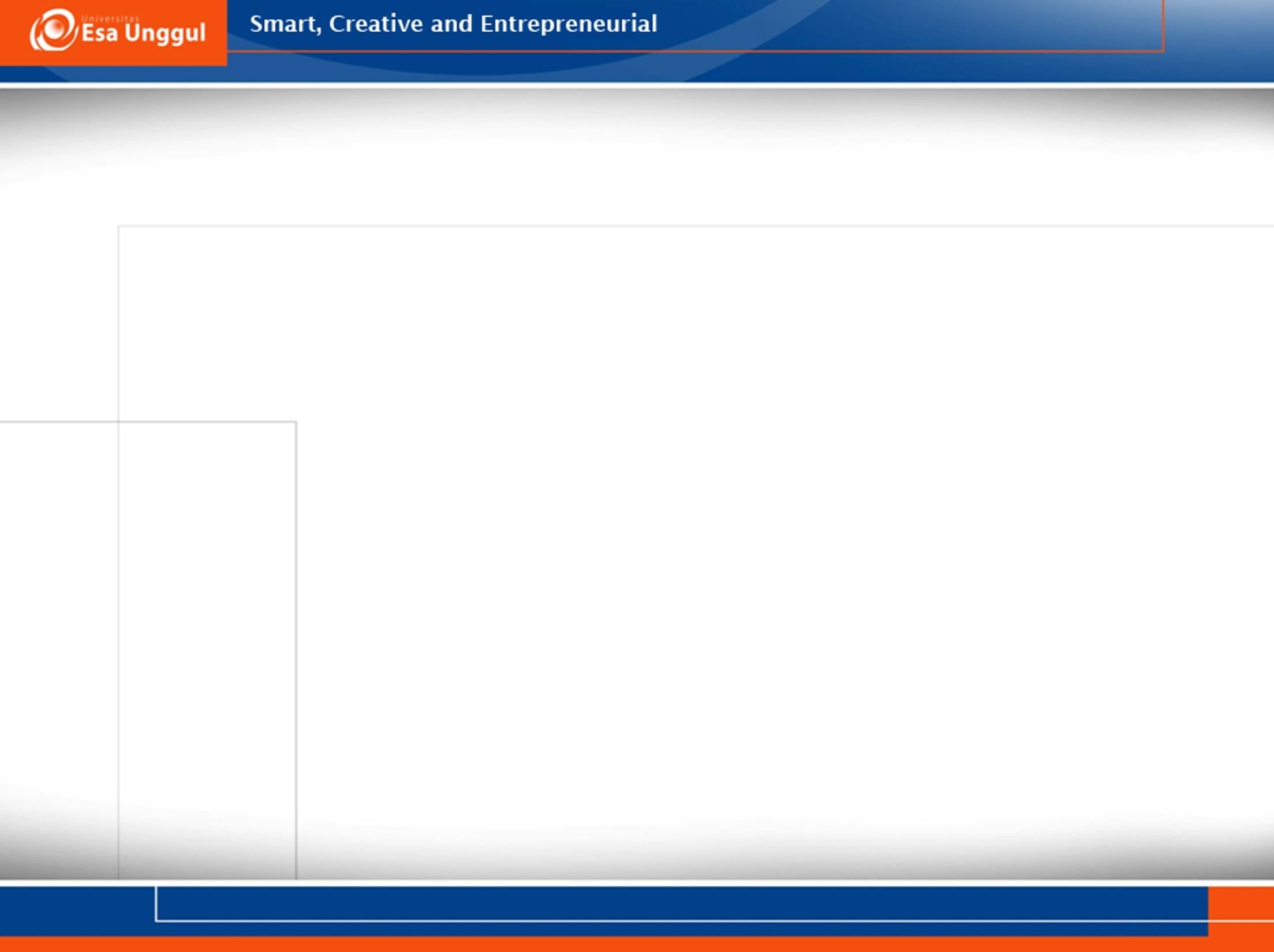 Faktor-faktor kunci mengembangkan produk baru
-          Unik
-          Fokus ke pelanggan dan berorientasi pasar
-           Melakukan pekerjaan rumah yang penting, seperti studi pemasaran, predevelopment dan      	sejenisnya.
-          Ketajaman dalam mendefinisikan produk yang akan dikembangkan
-           Kesinambungan pelaksanaan, tidak boleh ada fase yang terputus atau didahulukan
-          Struktur Organisasi dan iklim perusahaan
-          Keputusan yang tepat dalam memilih suatu proyek
-          Memasarkan dengan baik produk yang kita buat
-          Keputusan-keputusan yang tepat dari top management
-          Meningkatkan kecepatan produksi tanpa mengorbankan kualitas
-          Mampu mengikuti proses-proses terbaru dengan sistematis
-          Mampu menarik perhatian pasar
-          Berpengalaman dan memiliki kemampuan dasar yang baik
-          Faktor-faktor lain yang mungkin berpengaruh terhadap produk yang dihasilkan
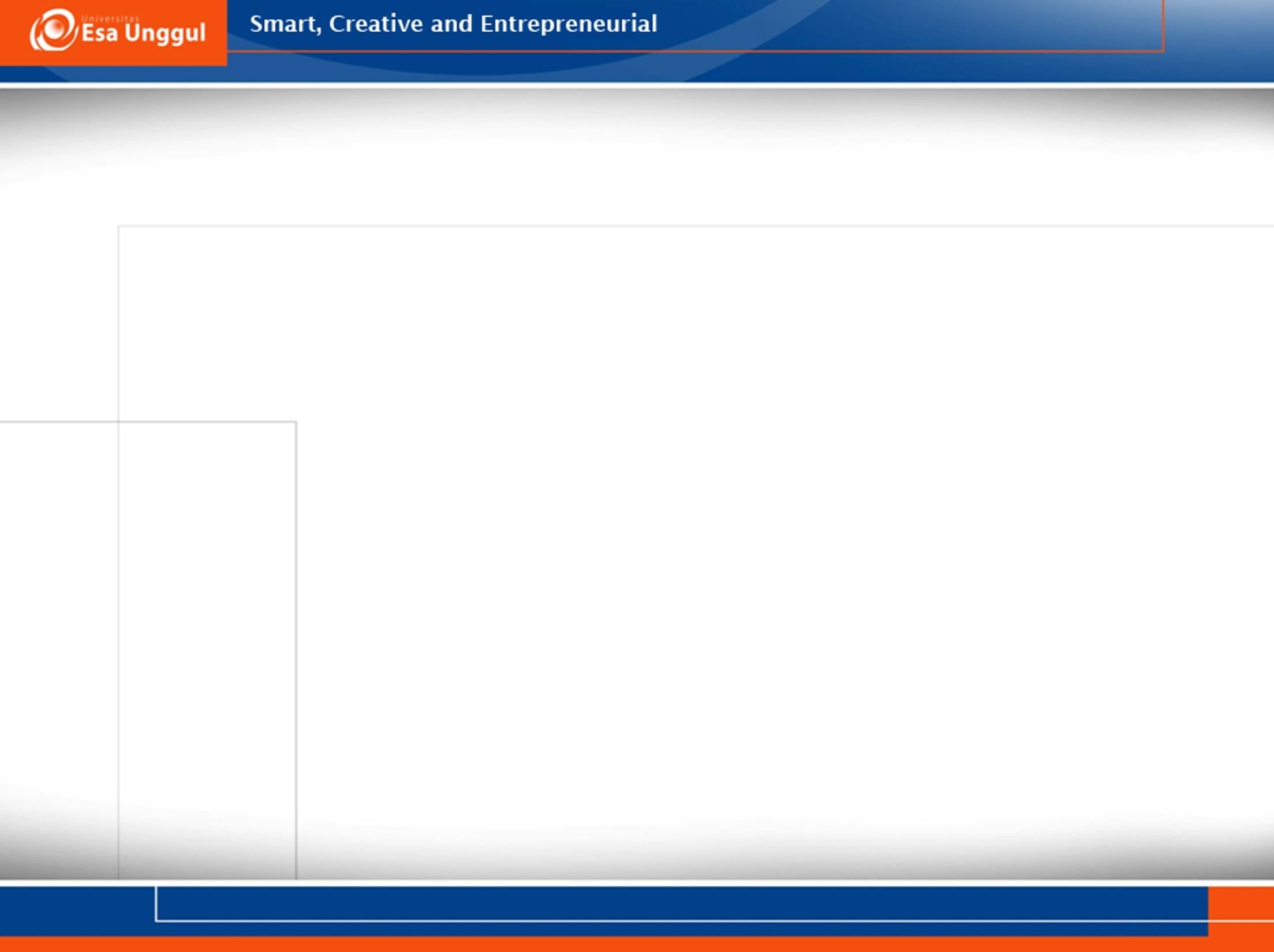 Strategi untuk Mengembangkan produk baru:
-          Menentukan berapa pertumbuhan yang diharapkan dari produk 	baru tersebut
-          Menggali informasi perihal kapabilitas, pasar dan pelanggan
-          Mencari peluang-peluang yang ada
-          Mengembangkan daftar pilihan produk-produk yang saat ini ada
-      Mengeset kriteria-kriteria apa saja yang diperlukan oleh produk 	yang akan  dibuat
-          Menentukan portfolio produk, apakah baru, modifikasi atau 	tidak
-          Me-manage portfolio untuk meningkatkan keuntungan